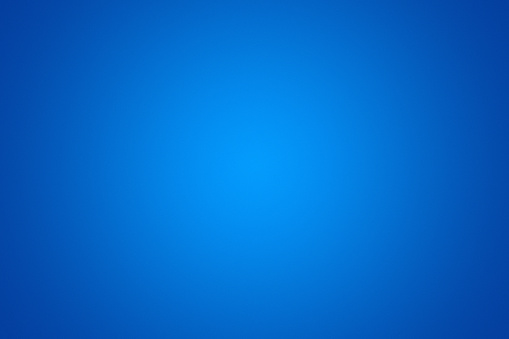 J-51
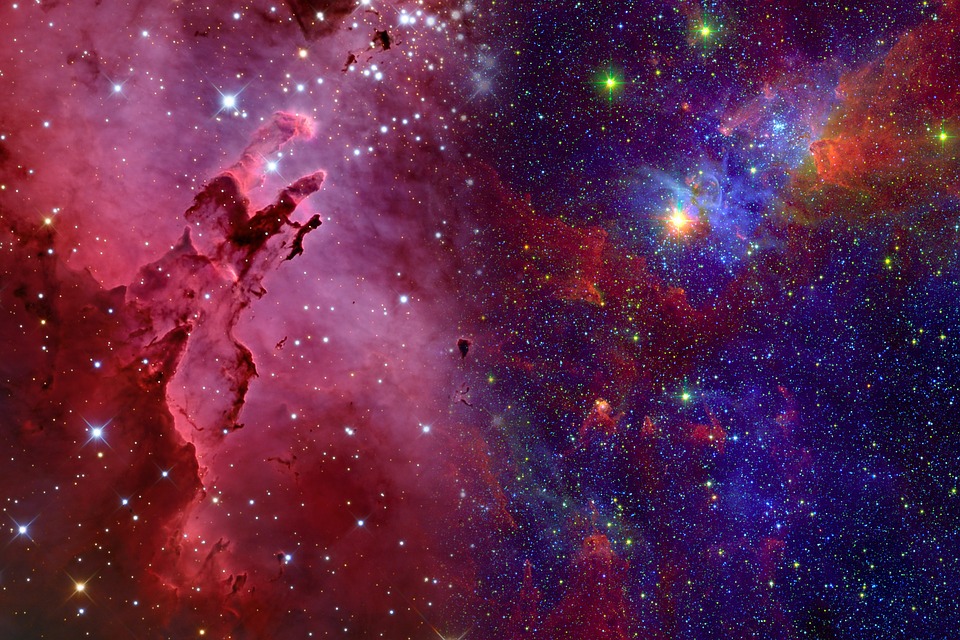 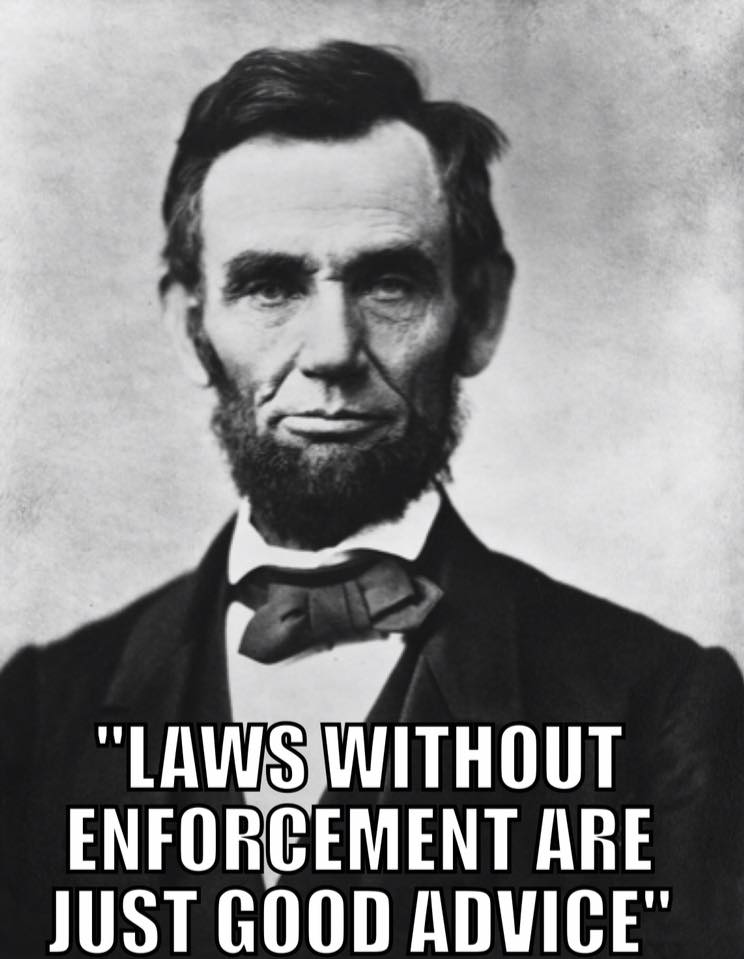 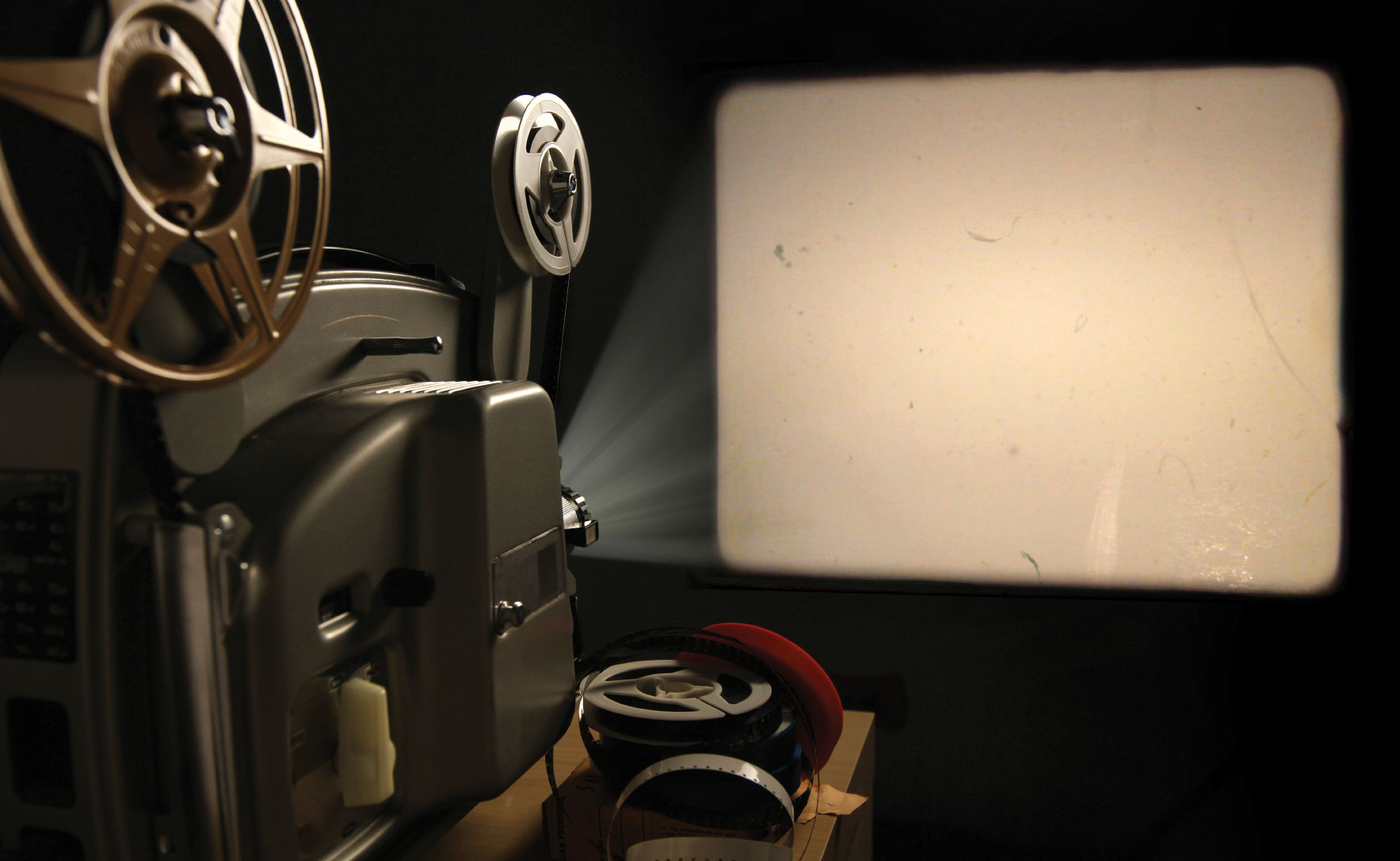 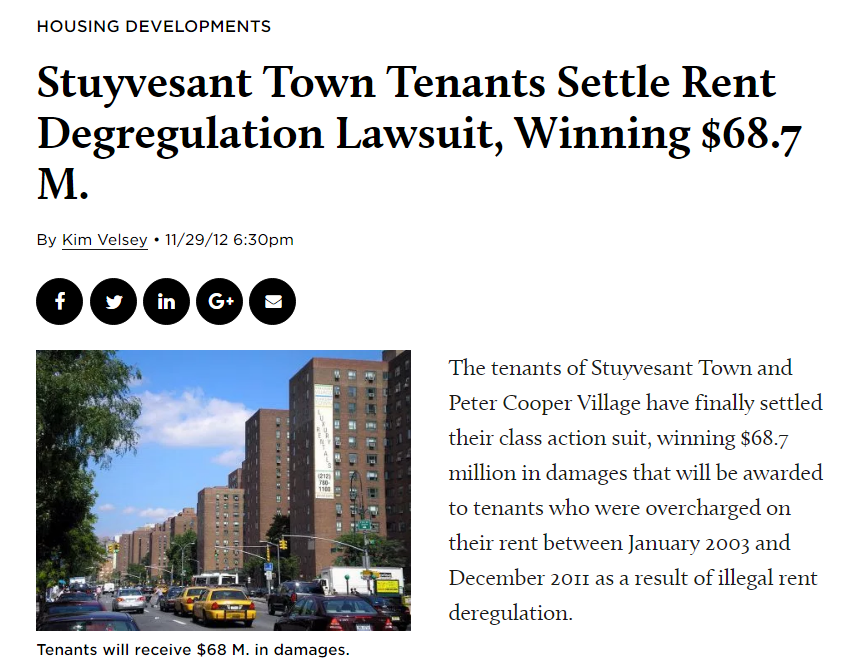 Tax Program: $250 Million a Year
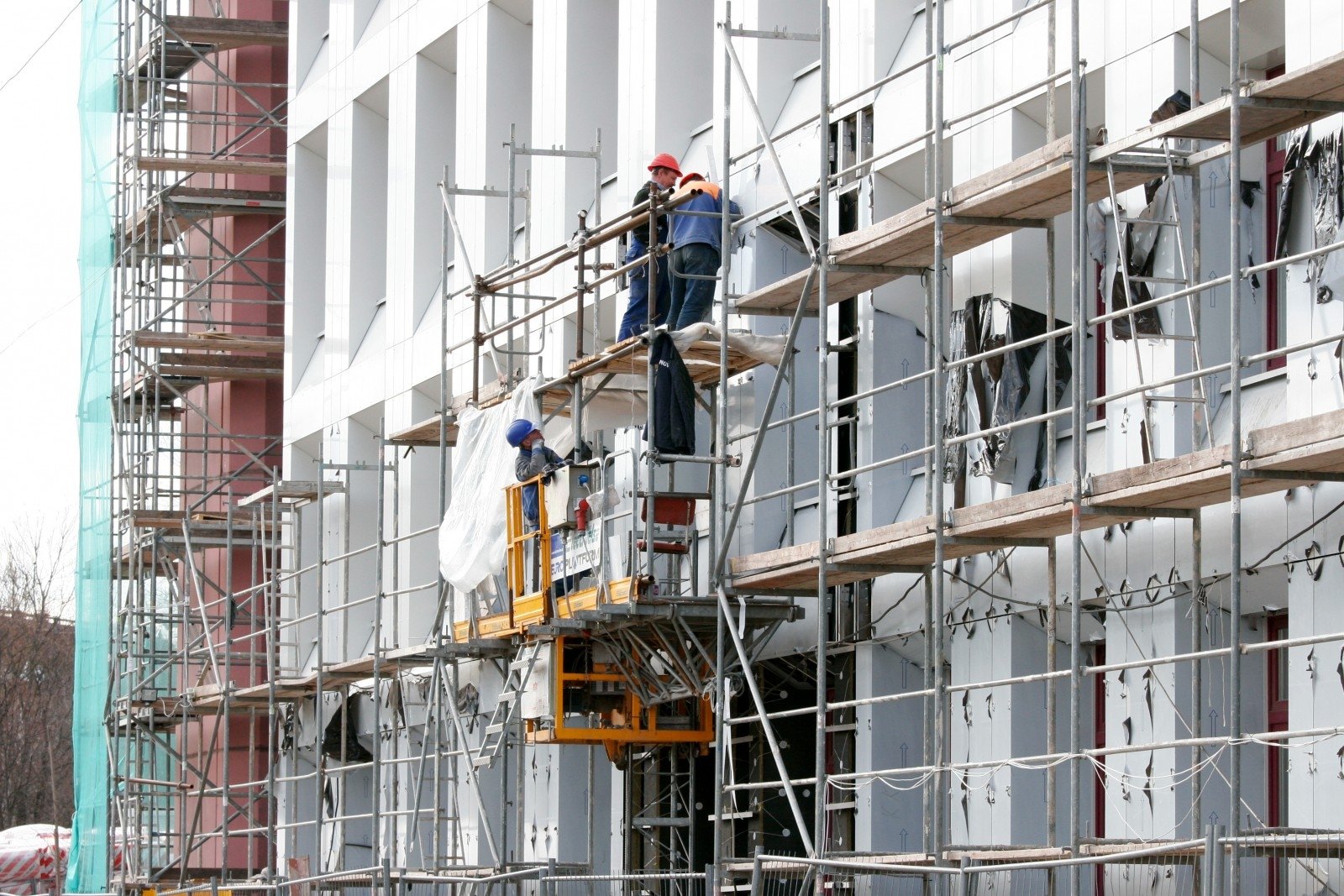 Nearly 8 years later…
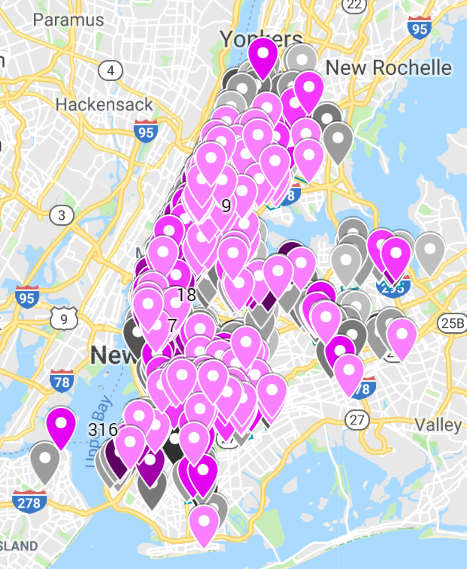 How to Identify J-51 fraud
Search: “NYC property select” in Google
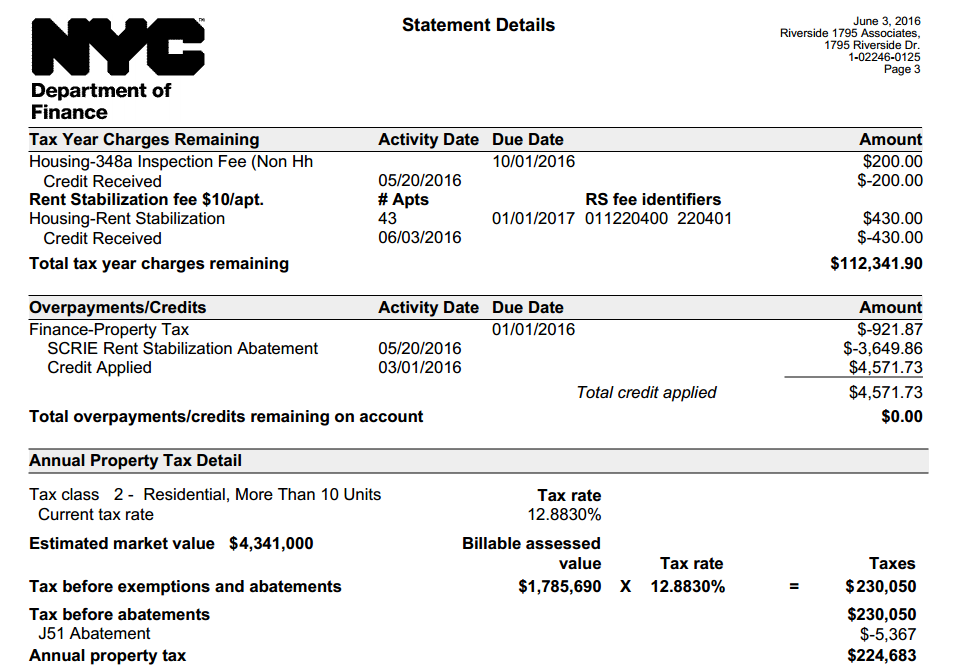 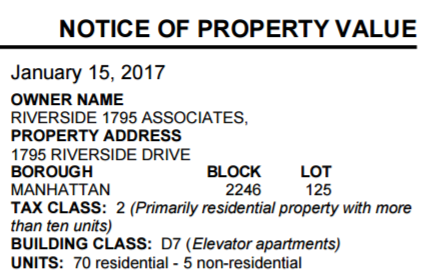 HRI has organized over 40 J-51 class actions
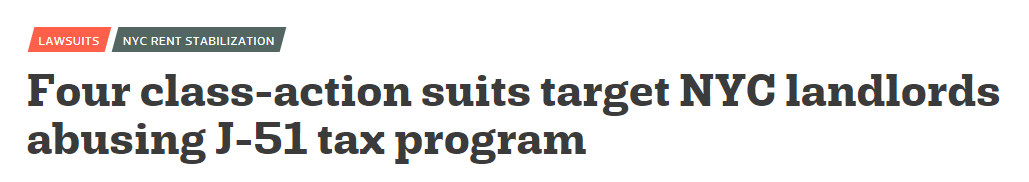 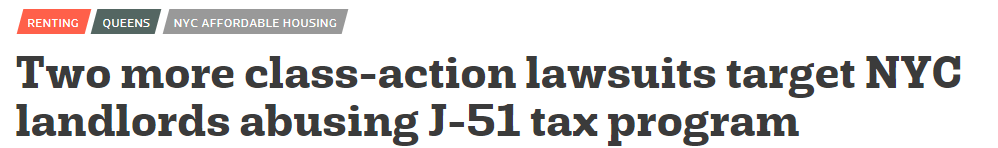 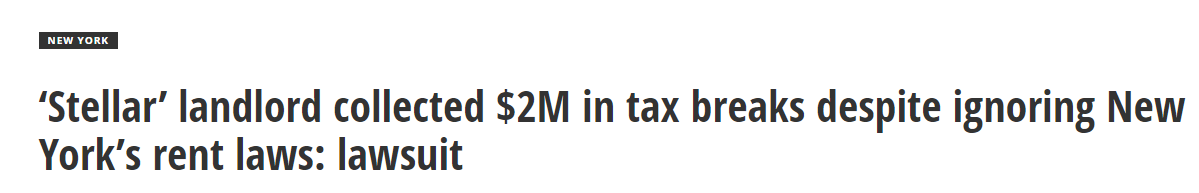 Discussion: What can the City/State do about the longstanding problem of J-51 fraud and tax benefit fraud?
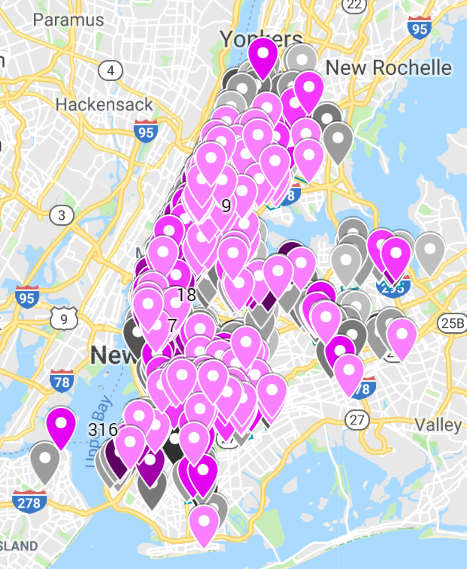 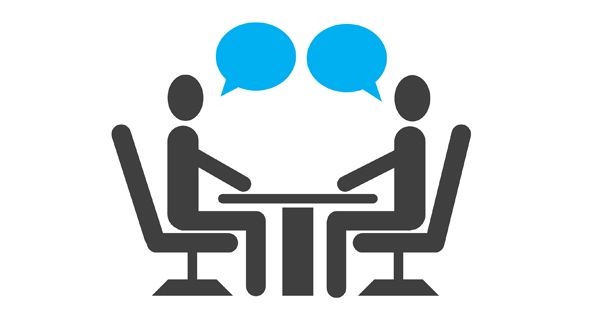 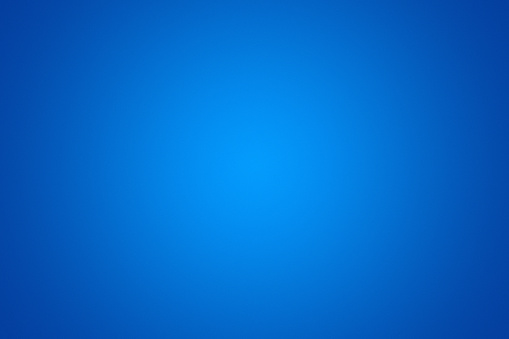 Individual Apartment Improvements
Individual Apartment Improvement Fraud
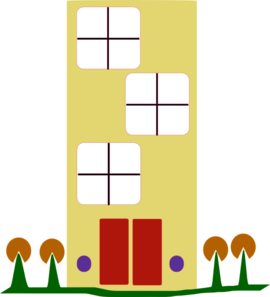 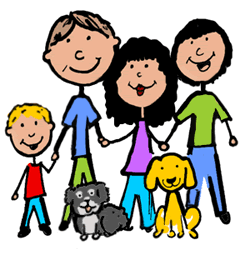 Individual Apartment Improvements
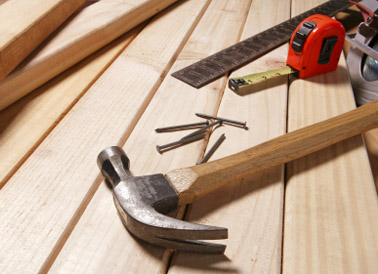 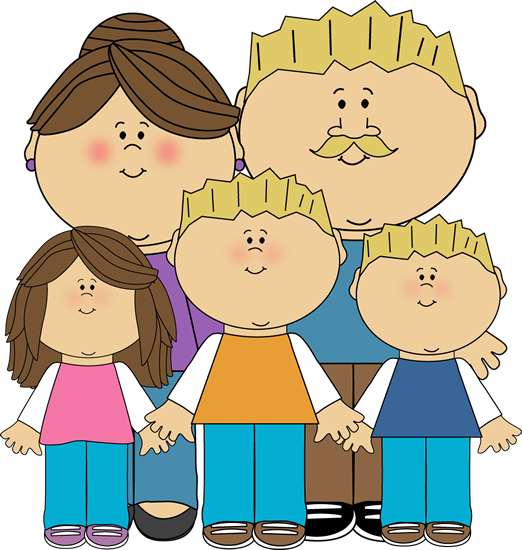 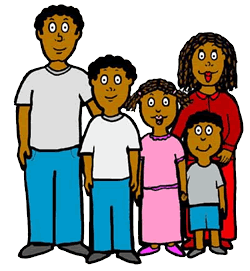 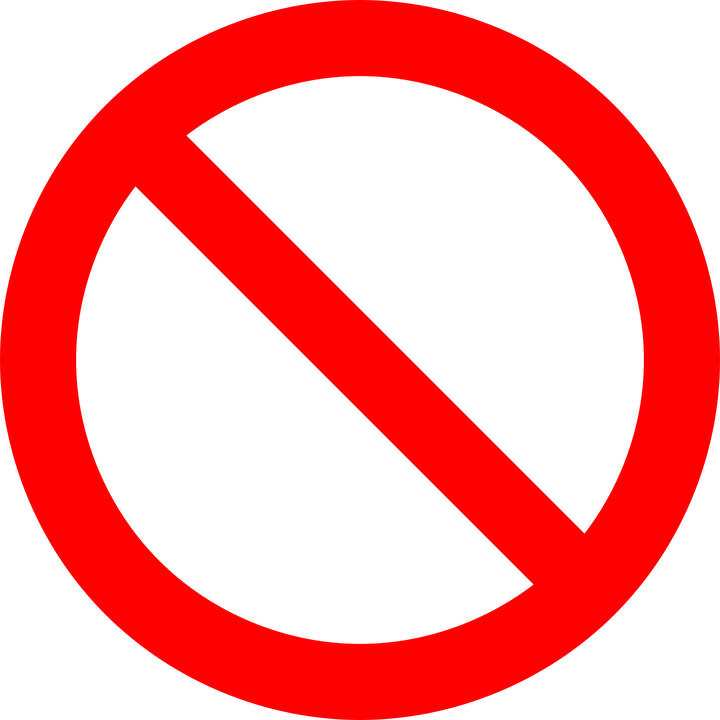 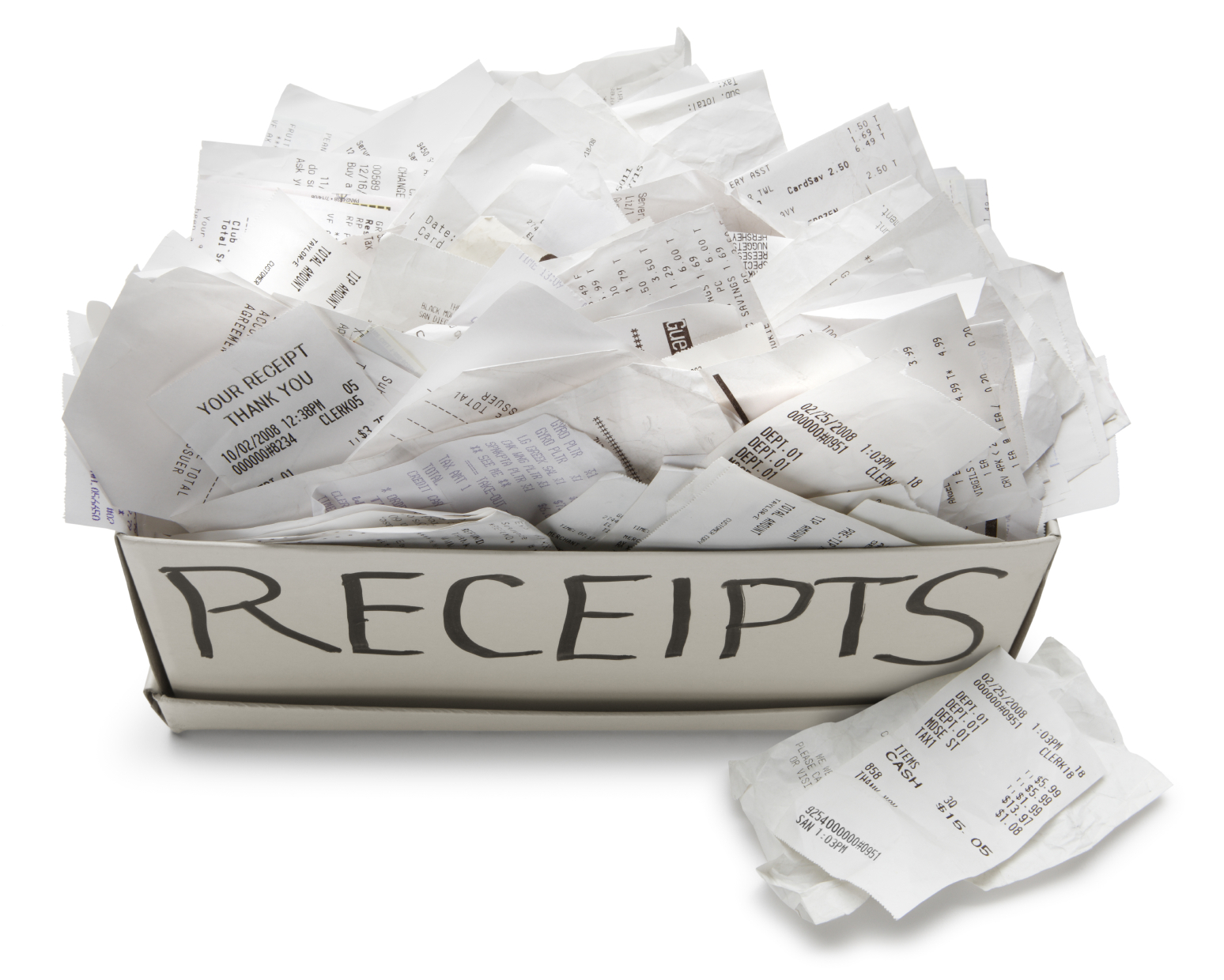 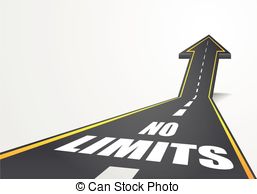 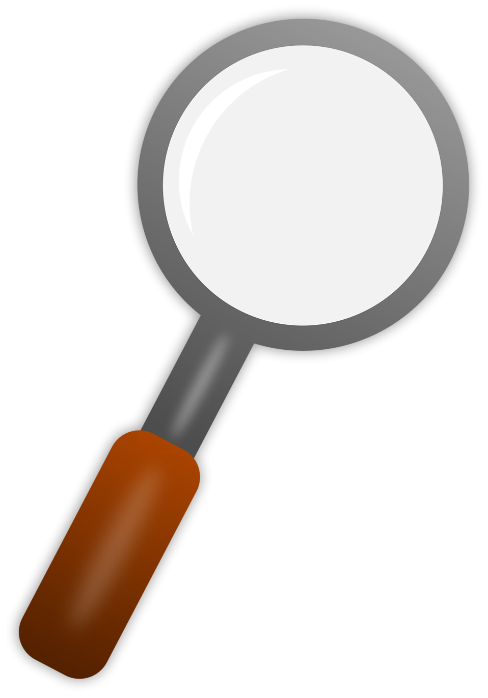 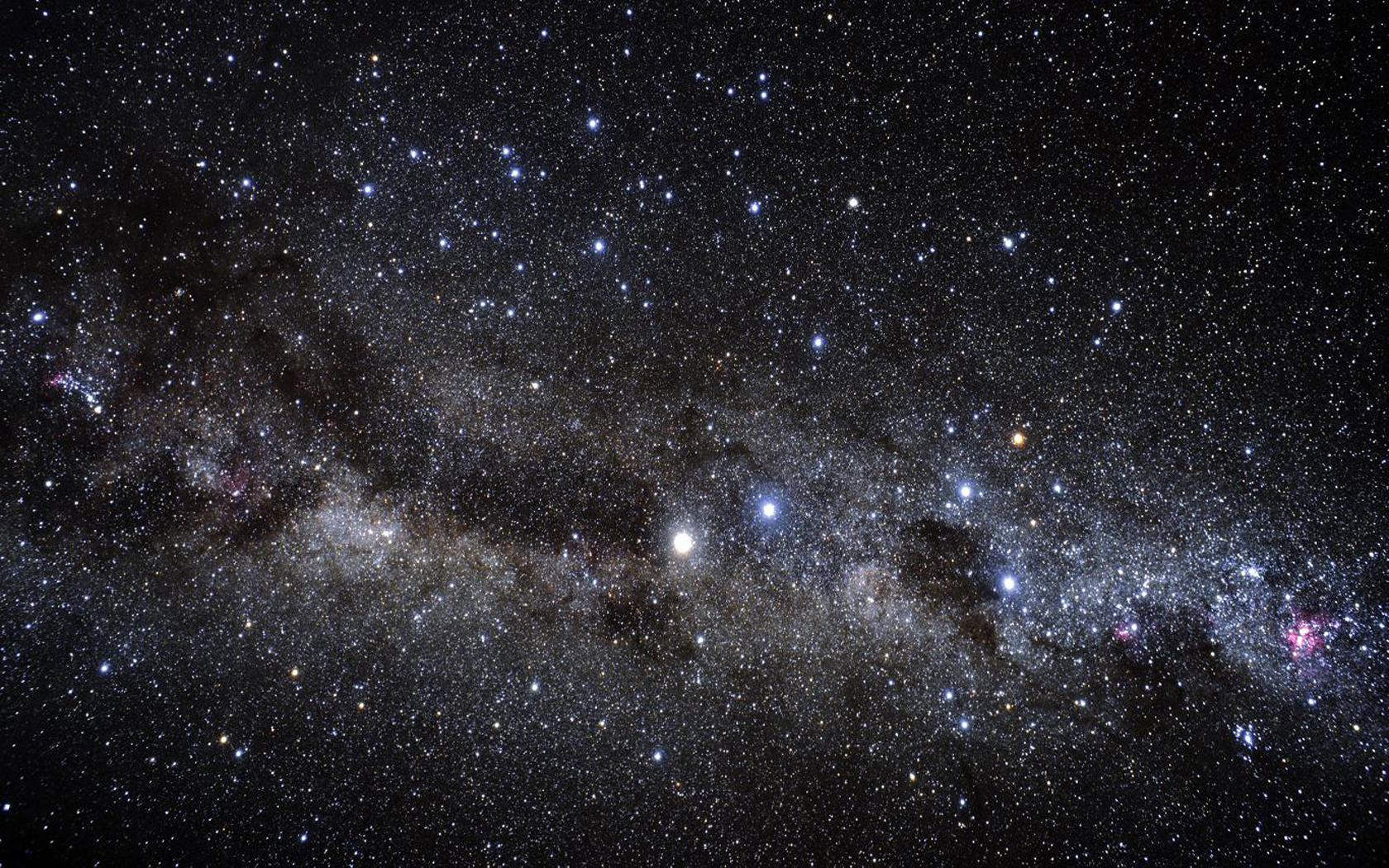 “DHCR does not attest to the truthfulness
of the owner’s statements or the legality of the rents reported in this document.”
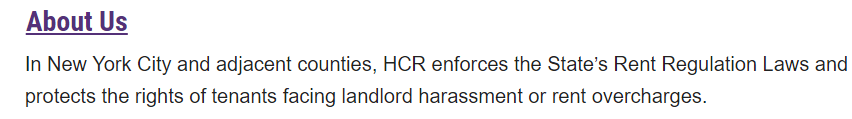 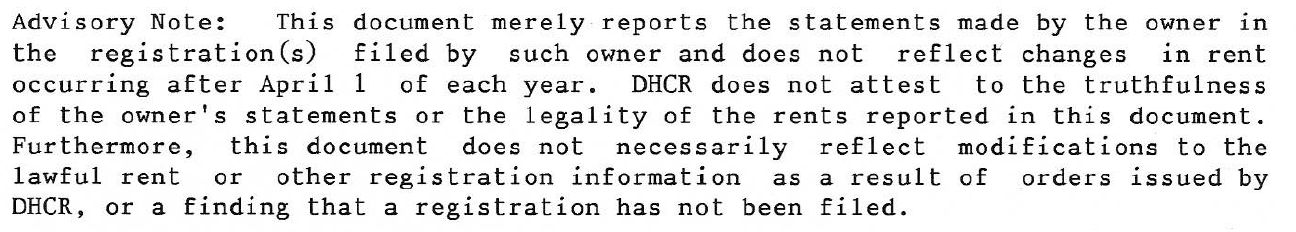 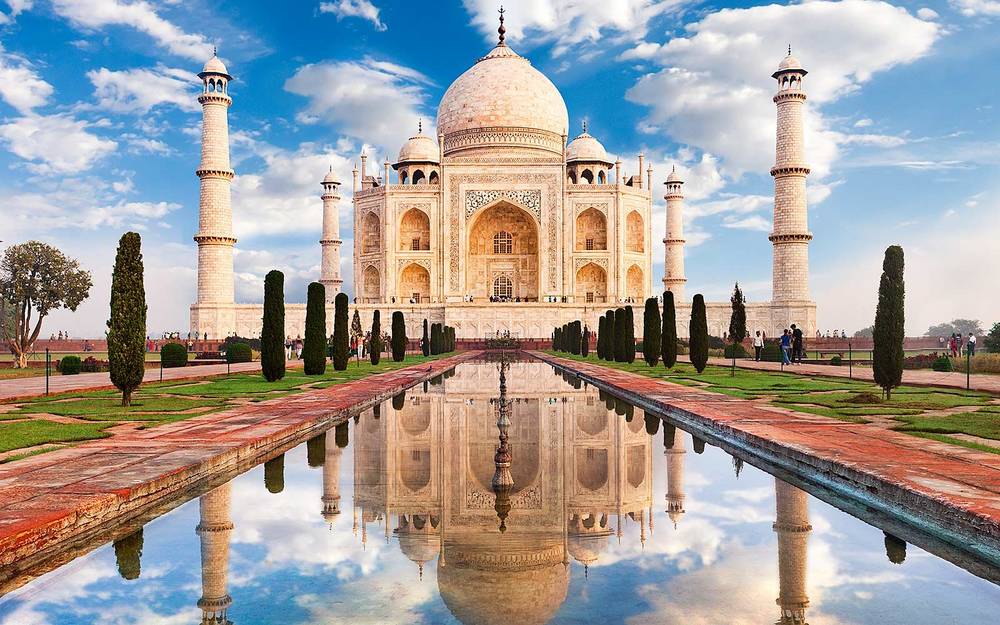 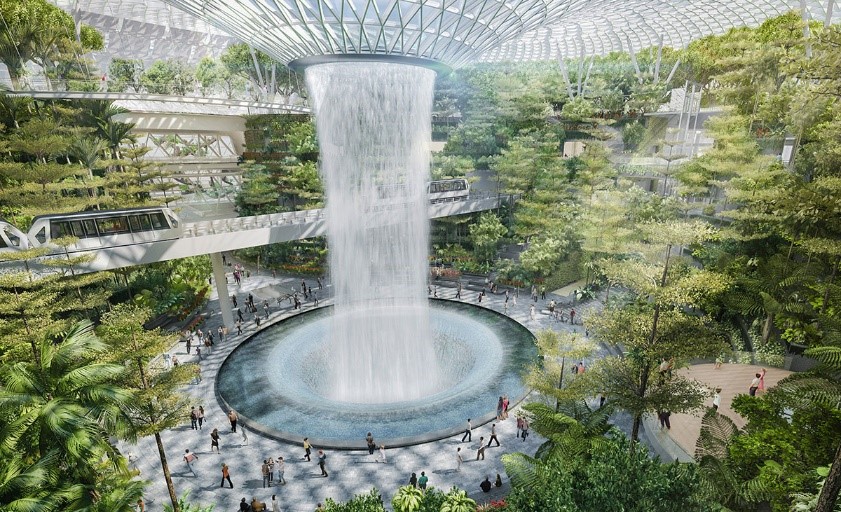 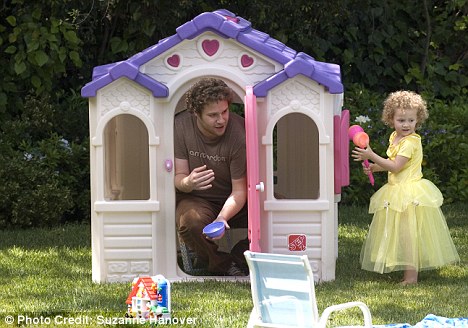 Example rental history
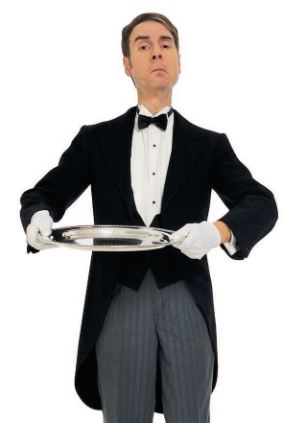 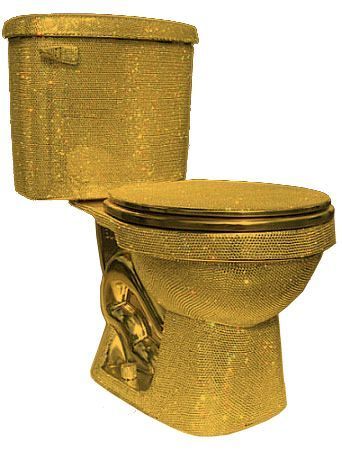 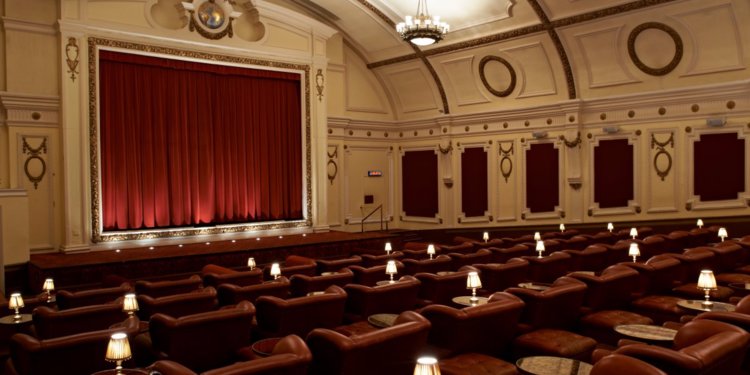 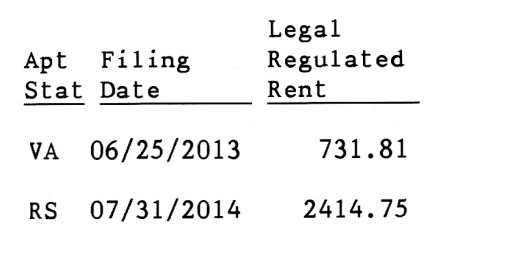 ~$100,000 individual apartment improvement claim
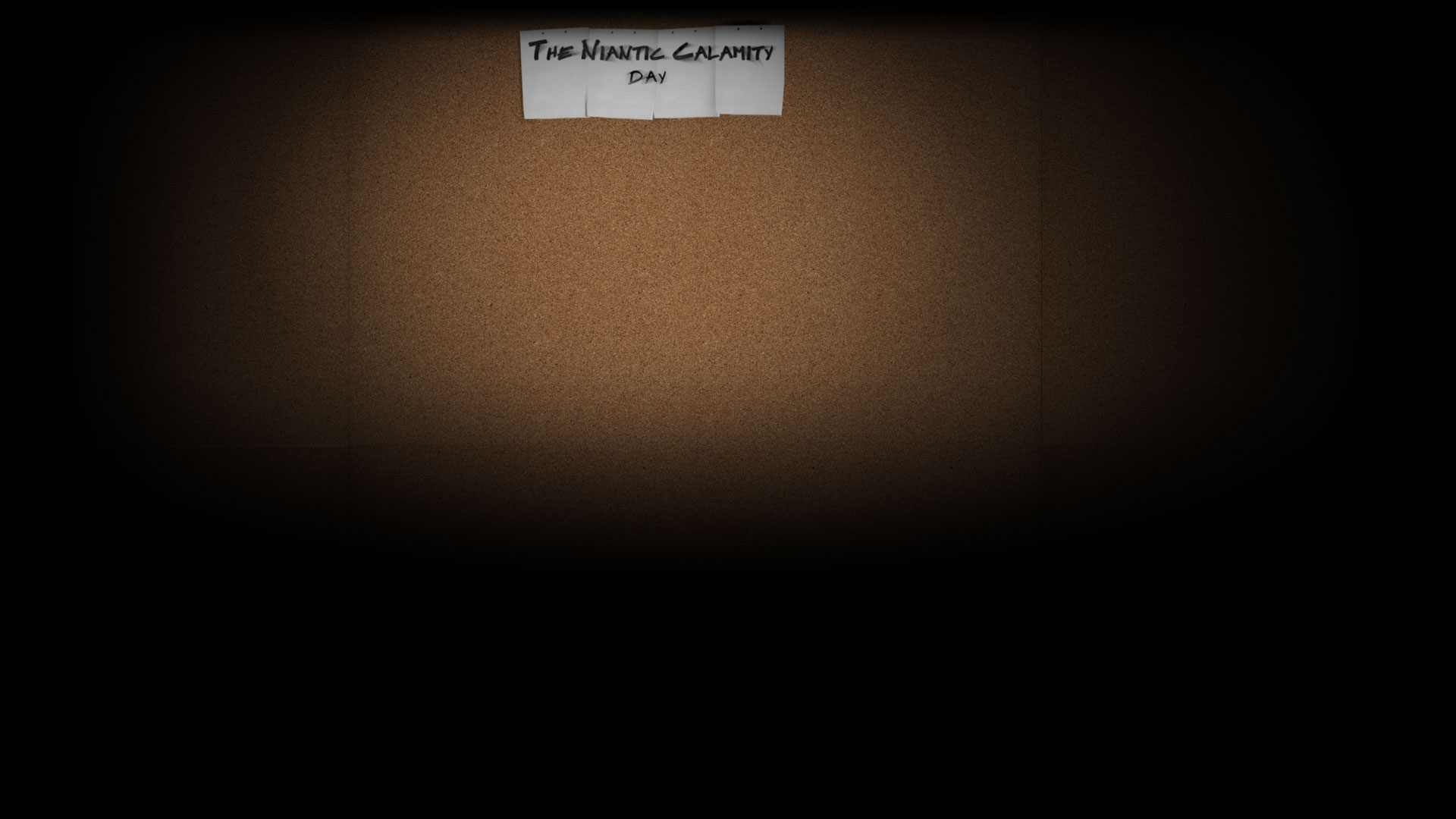 New York State Audit
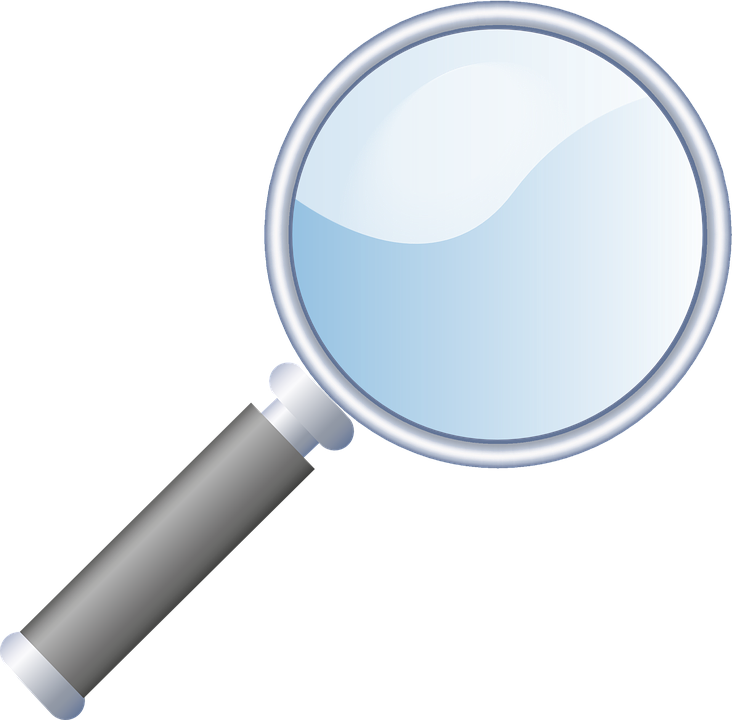 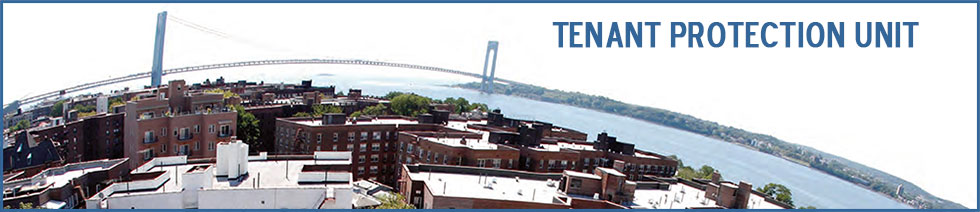 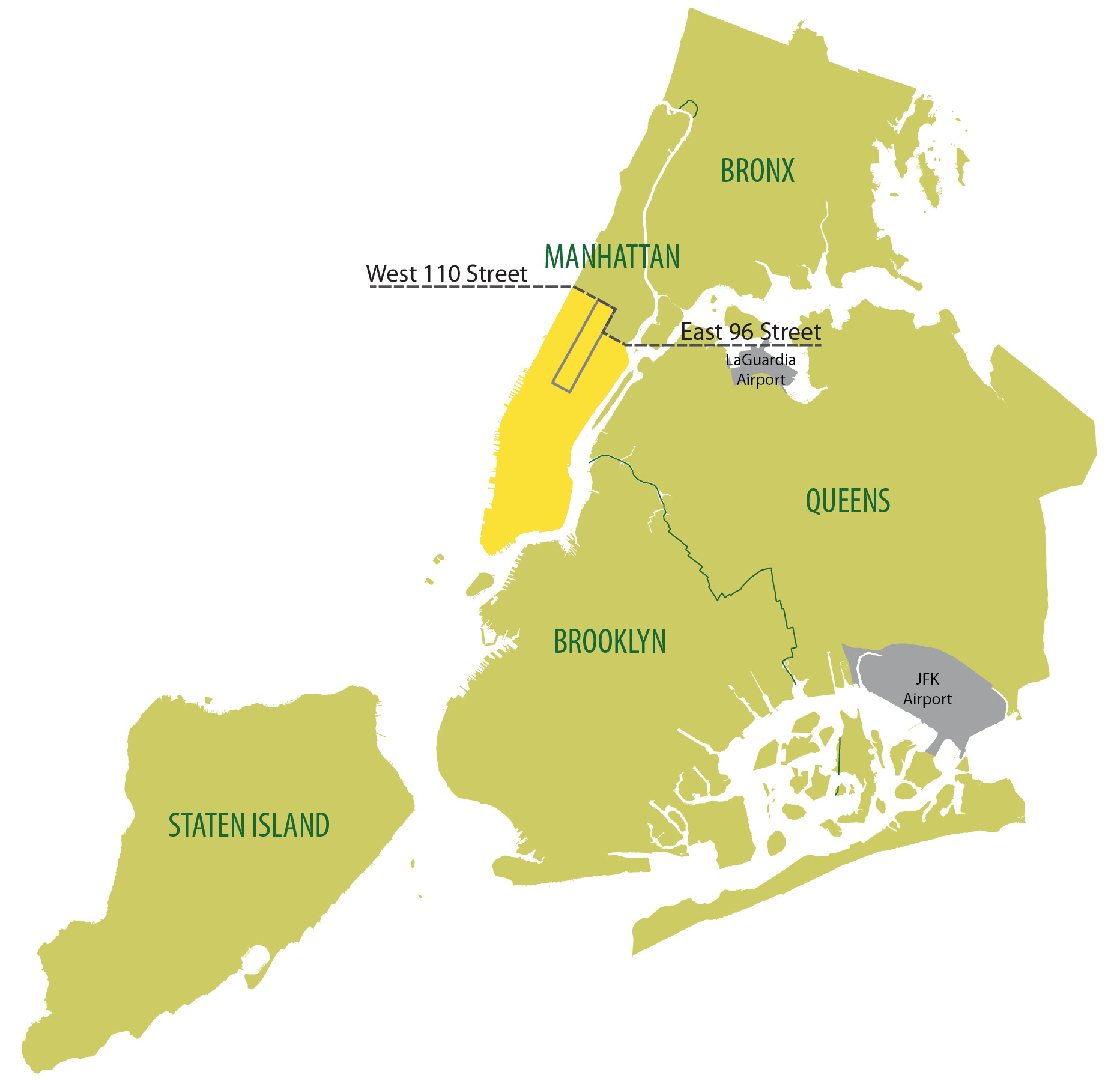 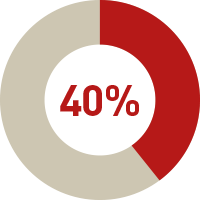 Discussion: What can the City/State do about Individual Apartment Improvement fraud?
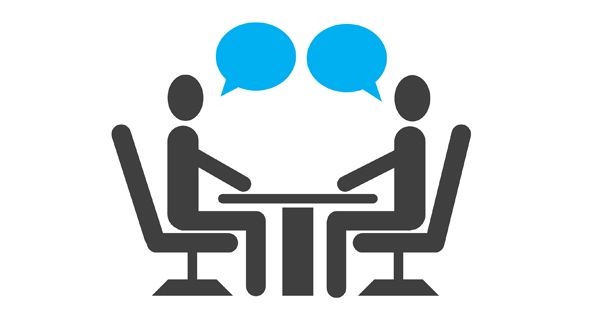 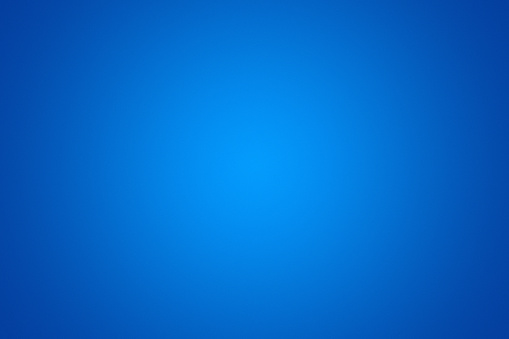 Major Capital Improvements (MCIs)
Major Capital Improvements
Building-wide improvements 
Permanently increases the rents of rent stabilized units by up to 6% a year until the entire cost is paid off.
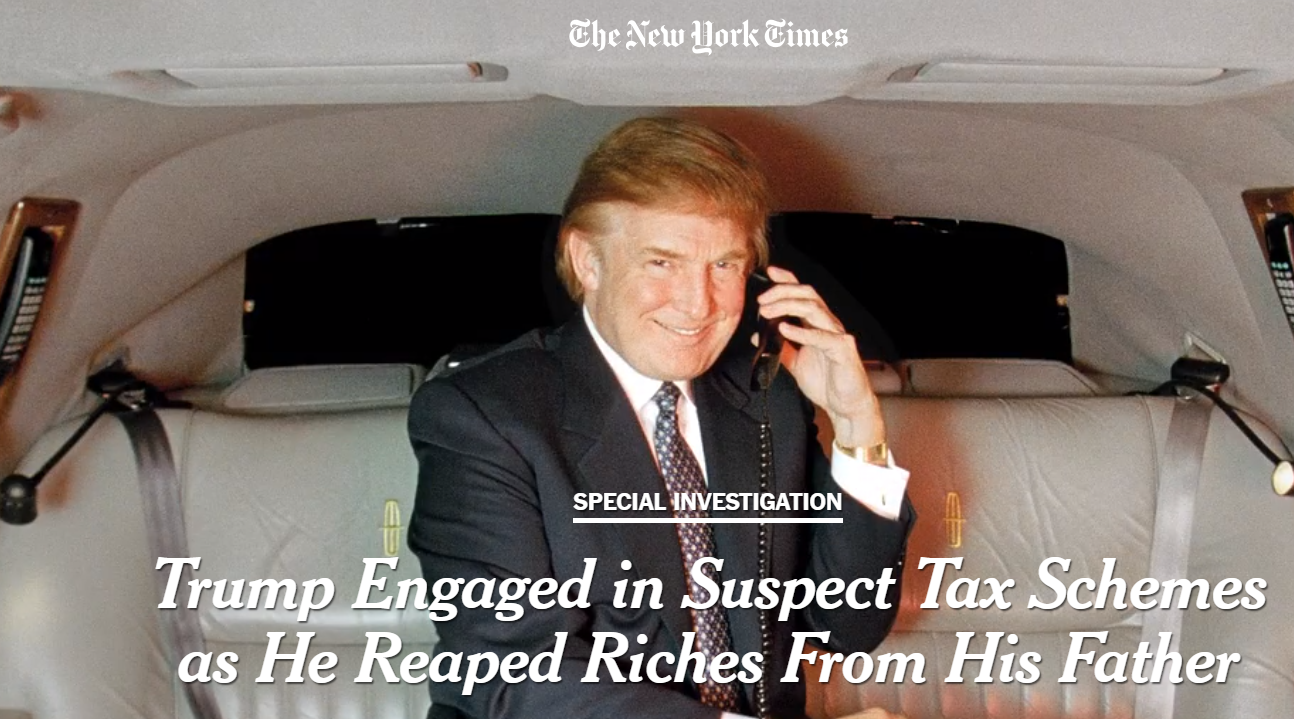 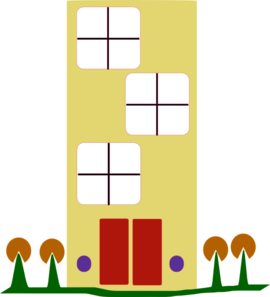 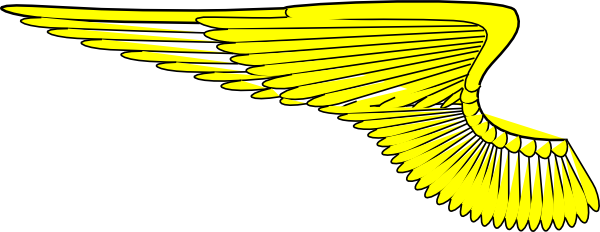 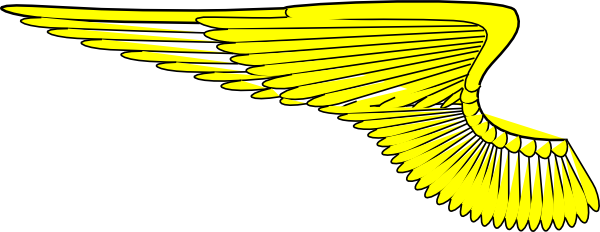 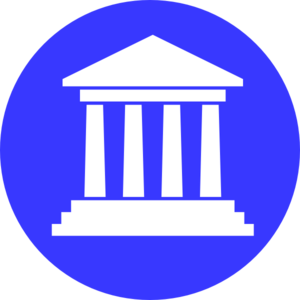 Proof of Payment
Actual Cost:
j
j
Approved amount:
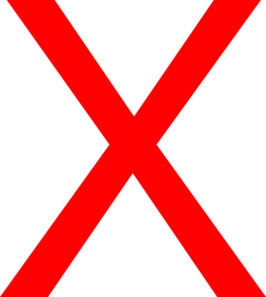 j
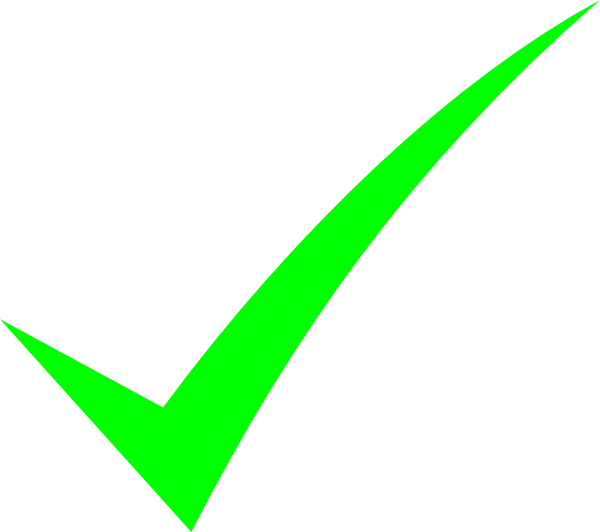 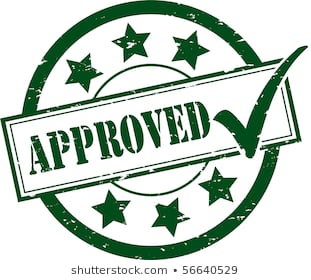 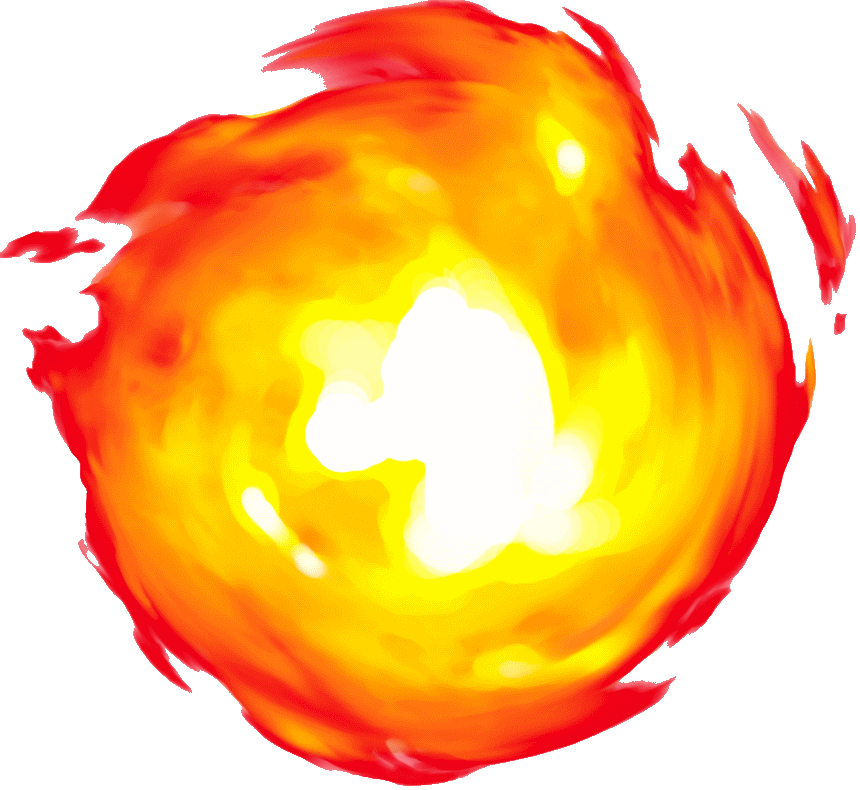 $500,000
$100,000
$500,000
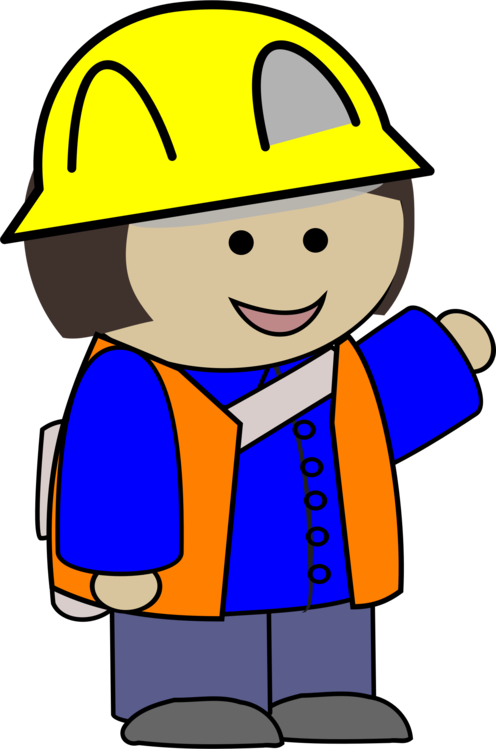 Inflated/ returned:
j
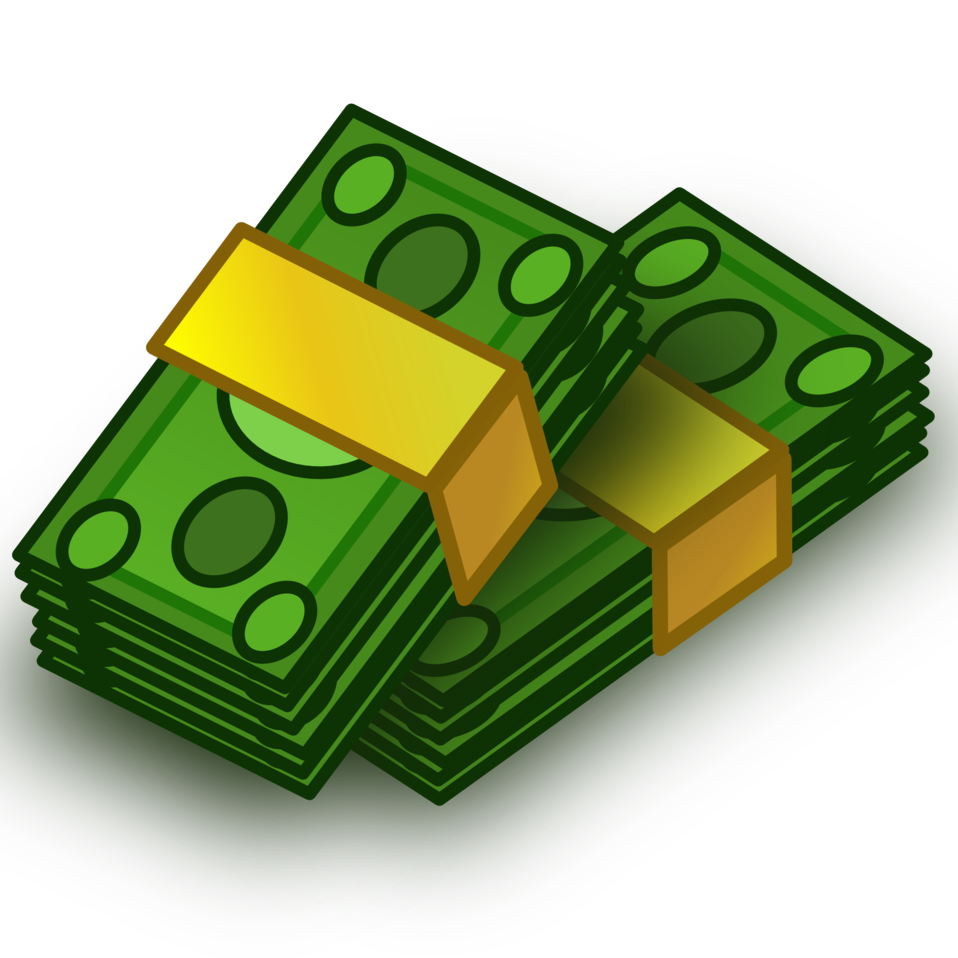 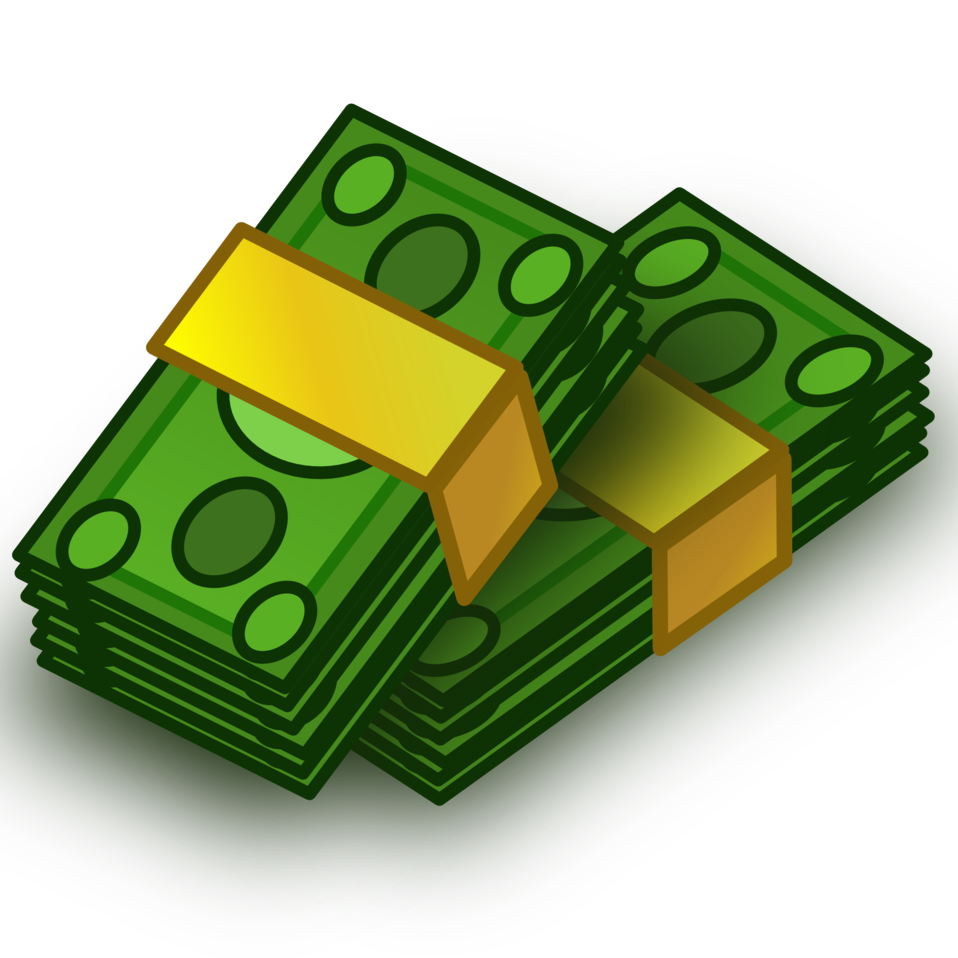 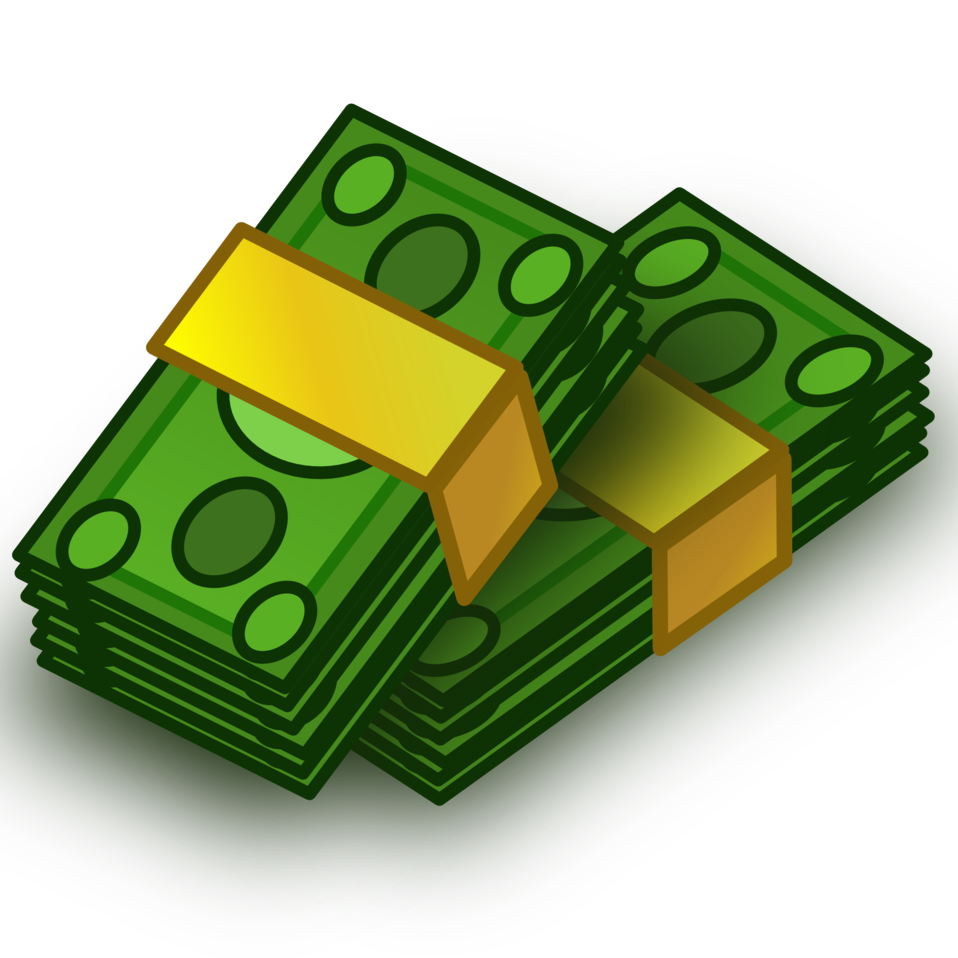 $400,000
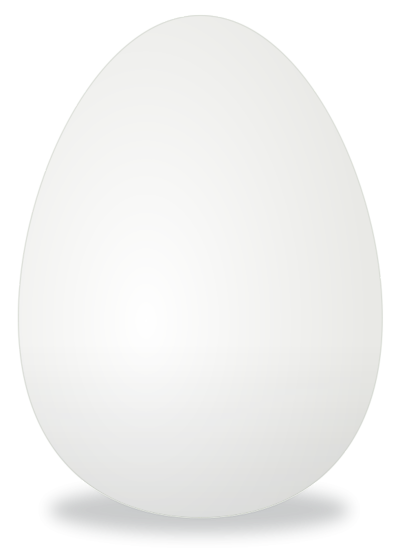 Shell Construction Company #1
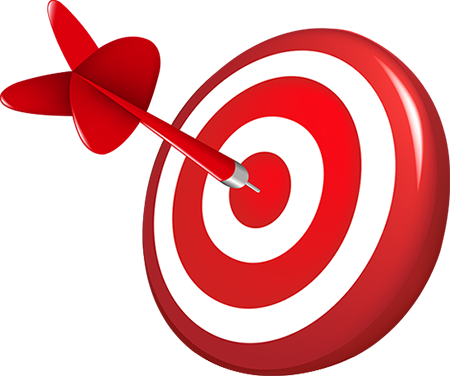 $2700
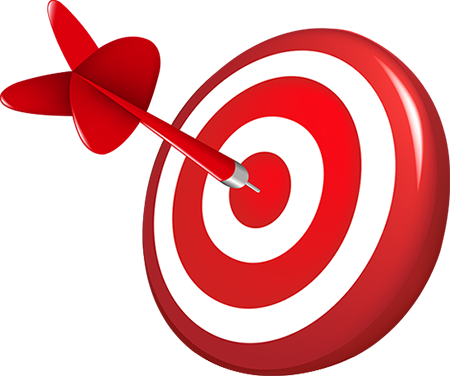 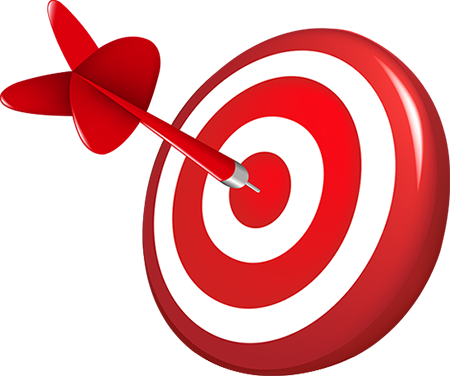 $2500
$2300
$2100
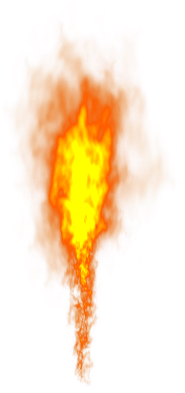 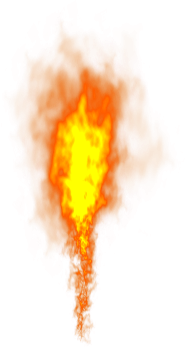 $1900
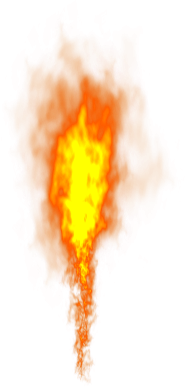 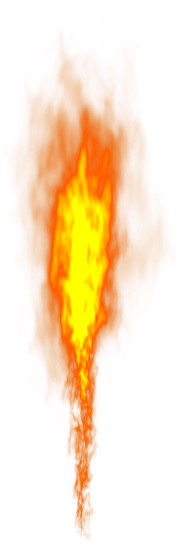 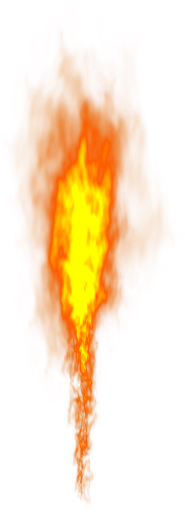 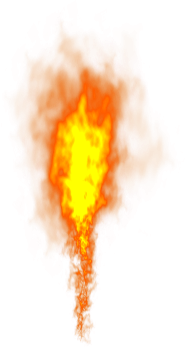 $1700
$1500
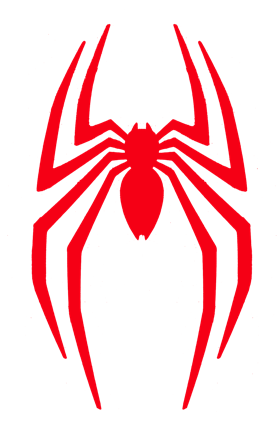 $1300
$1100
$900
$700
Unit  B
Unit A
Unit C